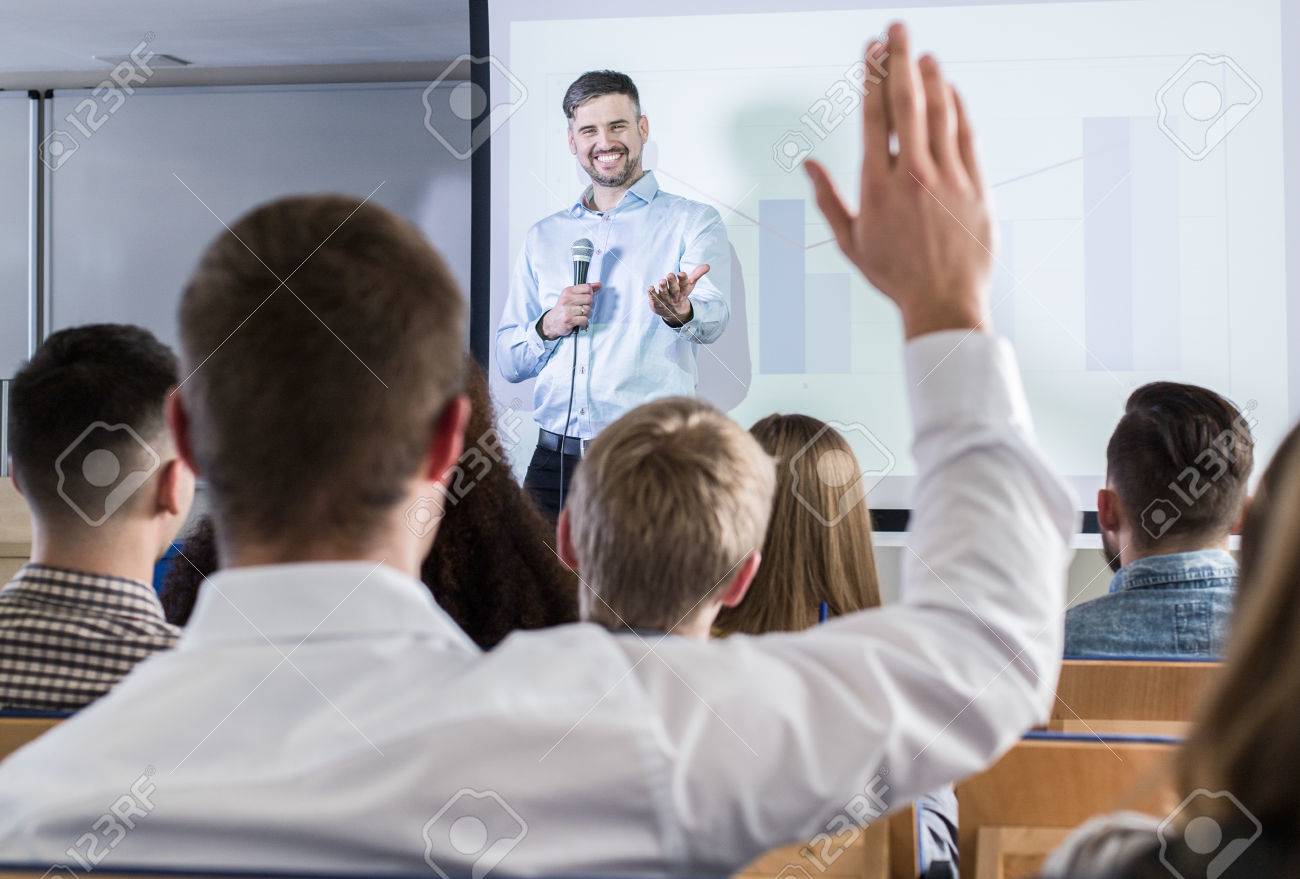 Fluid Mechanics Lectures2nd year/2nd semister/2018-2019/Al-Mustansiriyah unv./College of engineering/Highway &Transportation Dep.Lec.1
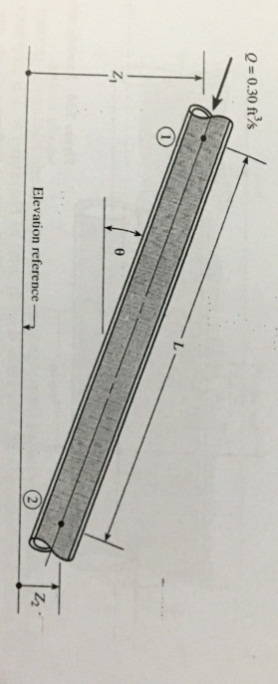 .
Ex3: The pump (fig.7)  delivers 0.03 m3/s water from lake to the top of a hill. The cast iron pipe has a diameter of 80 mm and a length of 200 m , find the required power the pump must be deliver to the water?
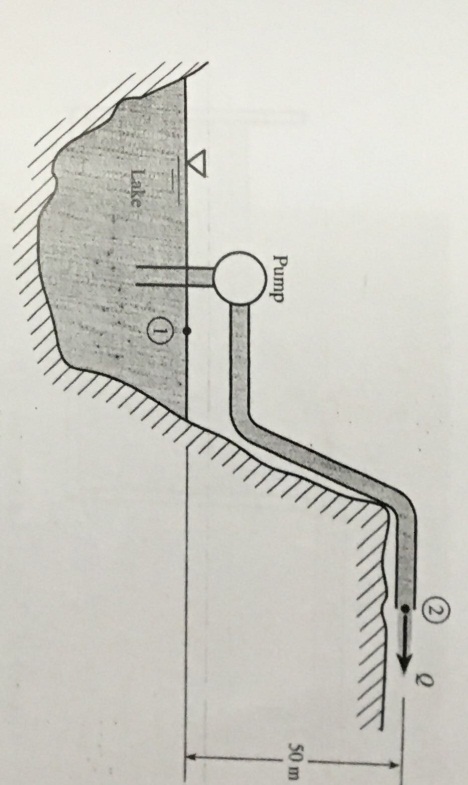 -
Ex4: The pump (fig.) add a 15 ft head to water being pumped when the flow rate is 1.5 ft3/s. Determine the friction factor for the pipe?
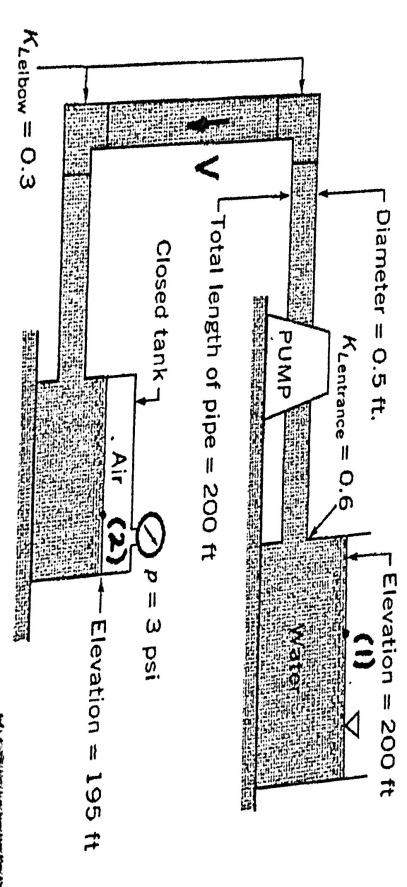 .
Ex5: When water flows from the tank shown if fig.9, find the water velocity if the water depth in tank is h= 1.5 ft , the total length of 0.6 in dia.  pipe is 20 ft, and the friction factor is 0.03. The loss coefficients are 0.5 for entrance, 1.5 for each elbow and 10 for valve?
.
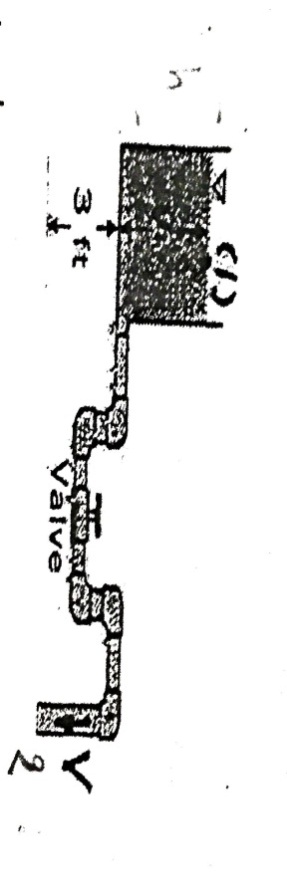 .
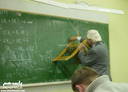 Thanks